MAC5784 – AI in videogames
Flavio Soares Correa da Silva
2nd semester 2020
Purpose of AI (from AIMA 3rd edition)
AIMA = Russell, S. and Norvig, P. Artificial Intelligence, a Modern Approach (Elsevier) – 3rd edition, 2010
Agent modeling
Empathic
Social
Strategic
Rational
Rational agents (AIMA 3ed)
Agent
Environment
Sensors
Behaviour
Actuators
Strategic agents
Agent
Environment +Other Agents
Sensors
Behaviour
Actuators
Social agents
“Global” agent
Agency

Individuals
Agents
Social agents – swarm intelligence
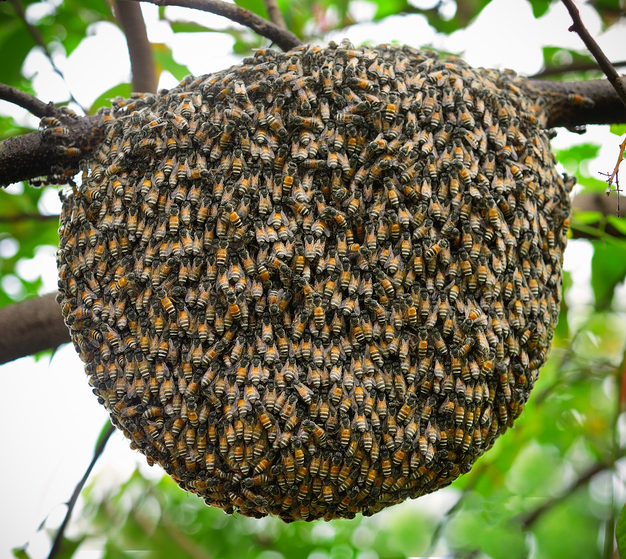 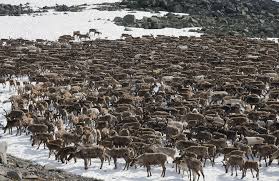 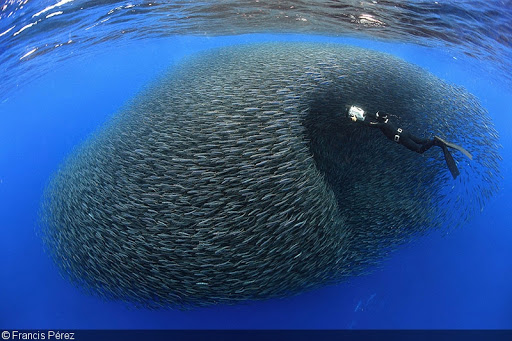 Social agents – swarm intelligence
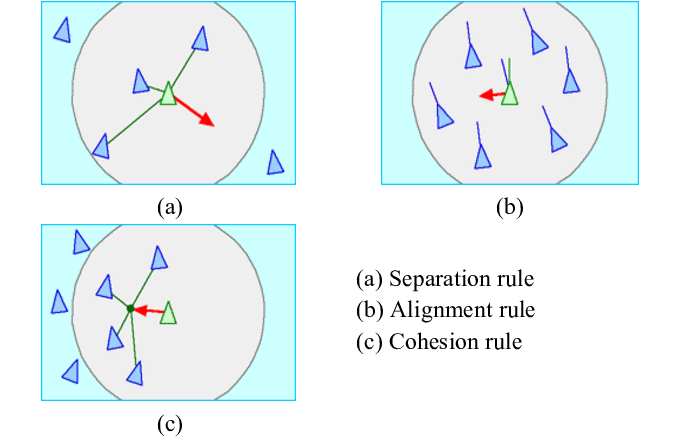 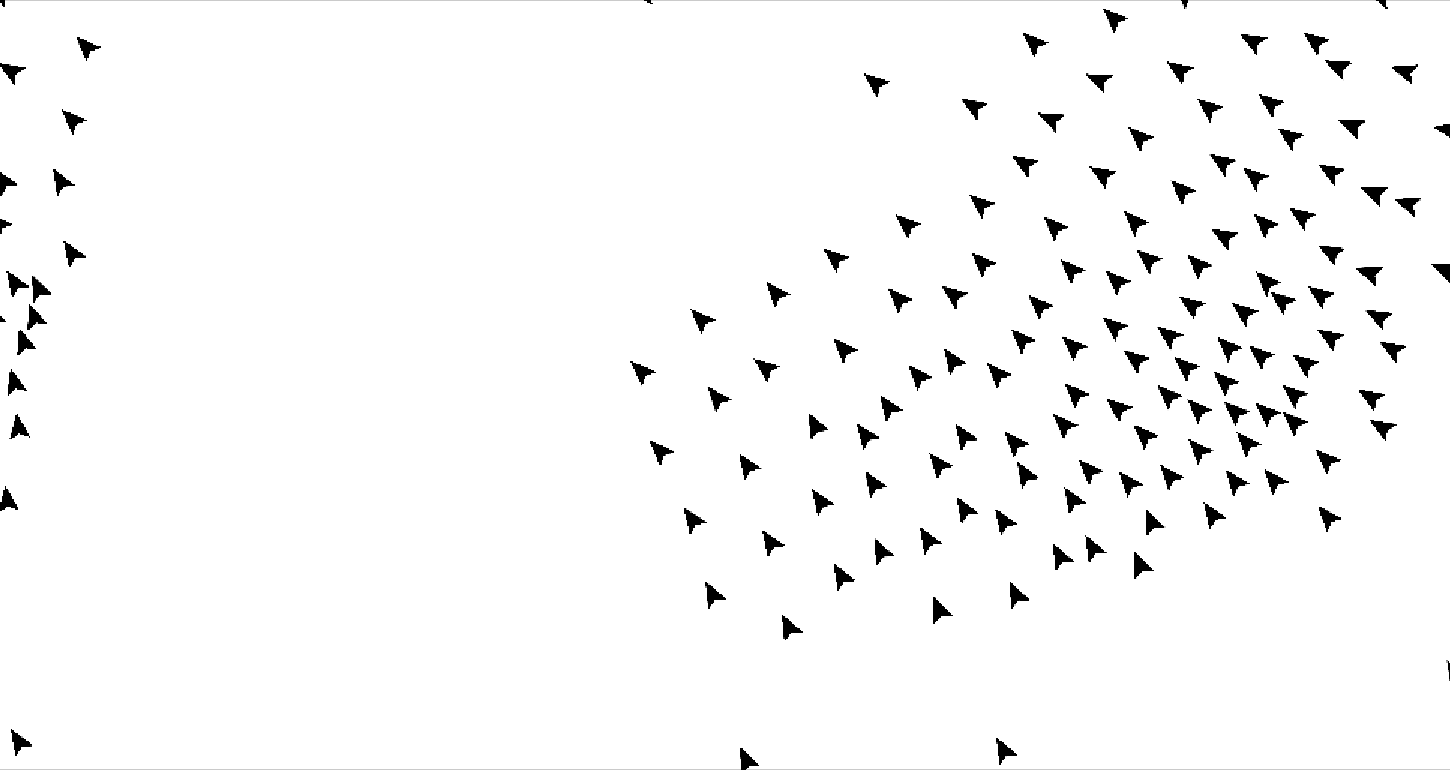 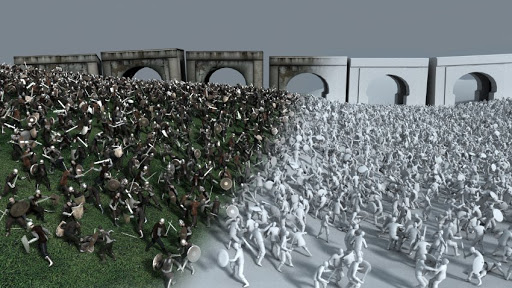 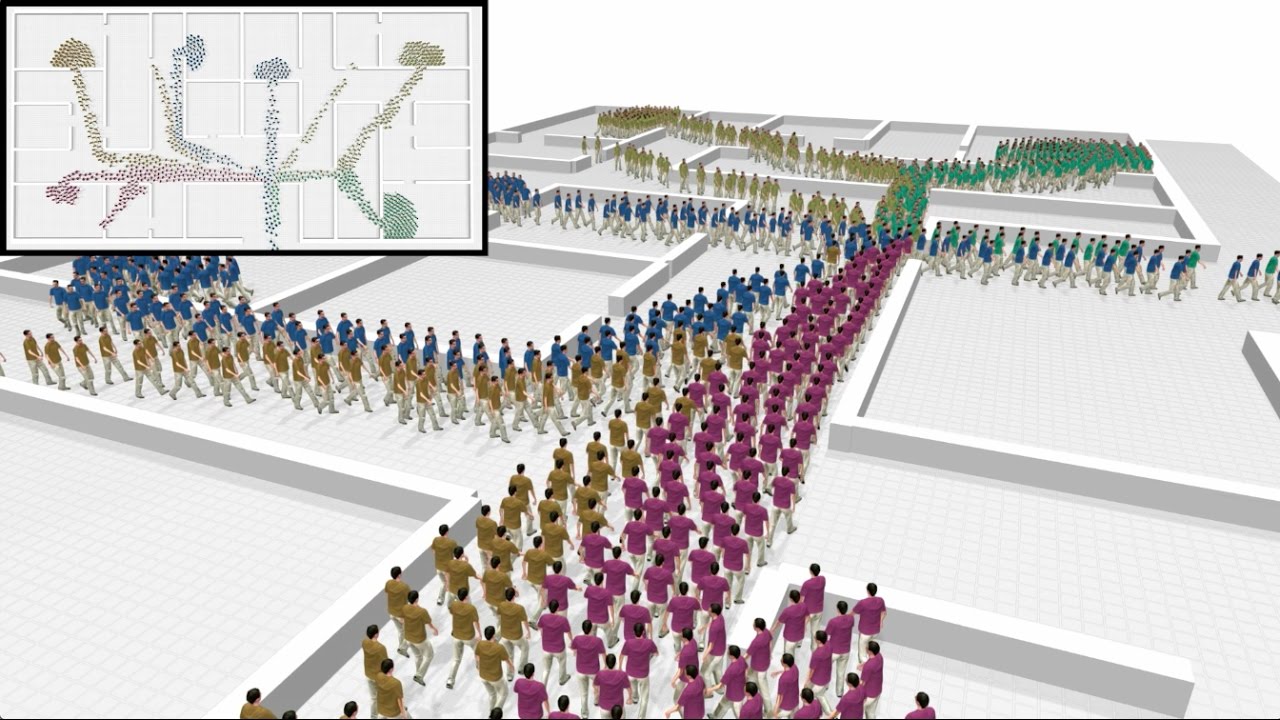 Social agents – interaction protocols
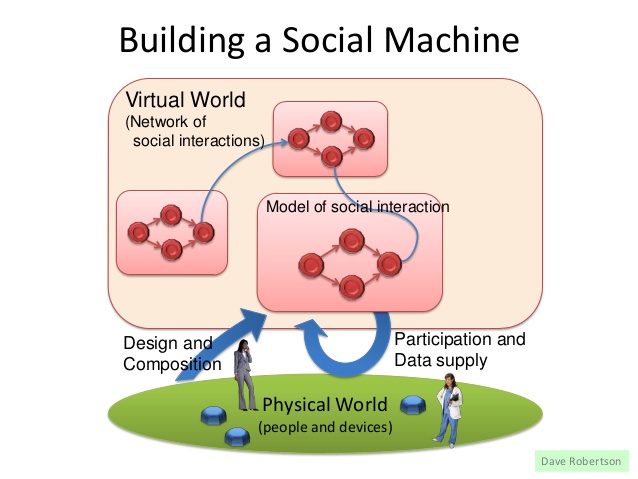 Social agents – “multi-mini-agent” architecture
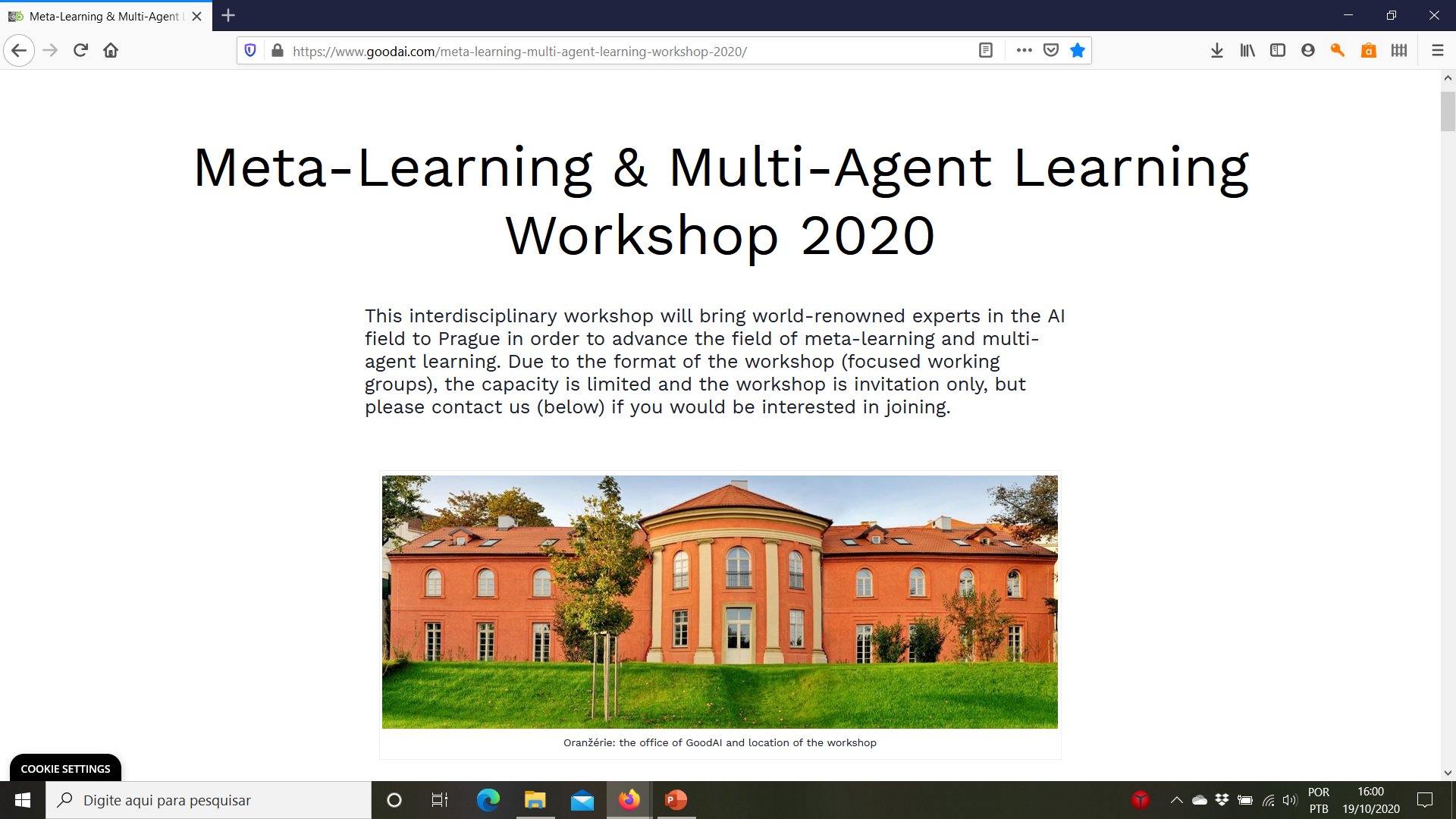